Orientarsi nella scelta:

La Scuola più adatta a me
Scuola secondaria di primo grado
A. De Gasperi, Caronno Pertusella
PROGETTO PMDay INDUSTRIAMOCI con UNIVA, Associazione Industriali di Varese, visite nelle aziende del territorio.

15 novembre e 5 dicembre attività nelle classi con la dott.ssa Ramella, esperta in orientamento scolastico e professionale 

13 novembre incontro con docenti e studenti Istituto Tecnico G. Zappa ( solo per alunni interessati a questa tipologia di scuola)

13 novembre  incontro docenti e studenti IAL Saronno (solo per alunni interessati a questa tipologia di scuola)
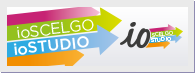 http://www.istruzione.it/orientamento/
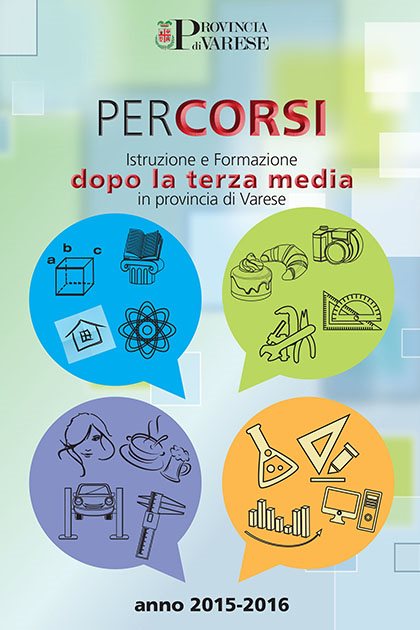 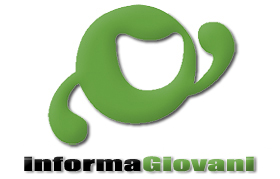 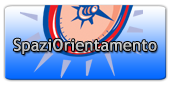 SALONI SCUOLE SECONDARIE II GRADO
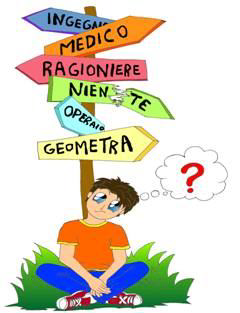 Verranno fornite informazioni relative a:

Indirizzi scuole secondarie II grado

Open day

Stage

Consiglio orientativo
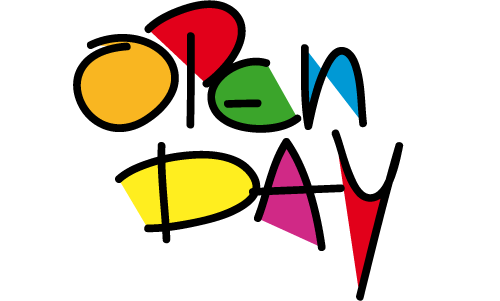 Infine alcuni siti dove poter raccogliere ulteriori informazioni

Sito della scuola

Siti web delle province

www.provincia.mi.it
www.provincia.va.it

Informagiovani: 

www.informagiovanisaronno.it
www.informagiovanimilano.it
www.comunedimilanopaginegiovani.it


MIUR istruzione


Confronto costante per alunni e genitori con gli insegnanti
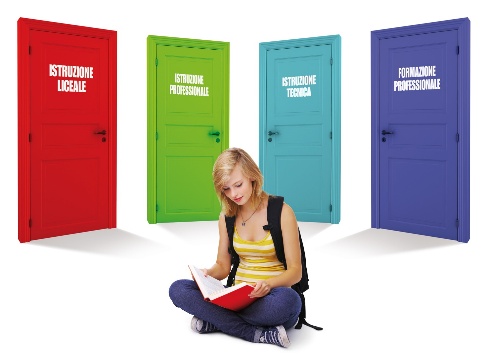